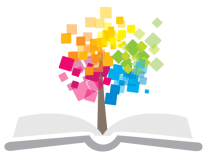 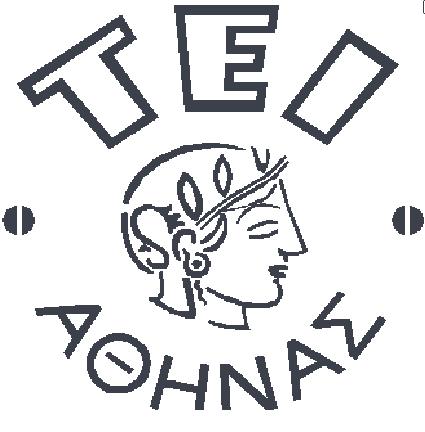 Ανοικτά Ακαδημαϊκά Μαθήματα στο ΤΕΙ Αθήνας
Αιματολογία ΙΙΙ (Ε)
Ενότητα 6: Χρόνος Προθρομβίνης (PT) - Χρόνος Ενεργοποιημένης Ατελούς Θρομβοπλαστίνης (APTT)
Παύλου Έφη
Εργαστηριακός Συνεργάτης
Αναστάσιος Κριεμπάρδης
Τμήμα Ιατρικών εργαστηρίων
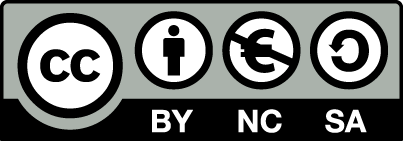 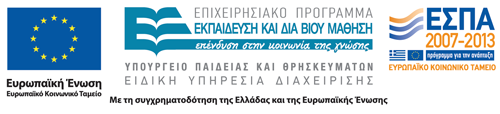 Αιμόσταση
Η αιμόσταση (πηκτικός μηχανισμός) είναι μια φυσιολογική λειτουργία του οργανισμού, η οποία έχει ως σκοπό:
Να εμποδίσει την απώλεια αίματος μετά από τραυματισμό ενός αγγείου και
Να εξασφαλίσει την ομαλή ροή του αίματος μέσα στα αγγεία.
1
Μηχανισμός πήξης
TF     εξωγενής οδός
XII+HMWK
ενδογενής
VIIα            VII
XIα
TF
X
Xα                           X
Vα
ΙΧ          ΙXα   VIIIα
II                                                                 IIα    


                                                        I                  Iα
2
Εξωγενής και ενδογενής οδοί
Εξωγενής οδός 
ΡΤ- χρόνος προθρομβίνης.
FII, FV, FVII, FX, I.
Ενδογενής οδός
ΑΡΤΤ-χρόνος μερικής θρομβοπλαστίνης.
FXII, FXI, FIX, FVIII.
3
Παράταση PT
Παράταση ΡΤ με φυσιολογικό ΑΡΤΤ
FII, FV, FX, I   FVII
συγγενής έκπτωση παράγοντα
4
Τι είναι  η θρομβοπλαστίνη;
Αποτελεί ιστικό εκχύλισμα εγκεφάλου κουνελιού, πνεύμονα ή πλακούντα και περιέχει ιστικό παράγοντα (TF) και φωσφολιπίδια (PF3).
Επιλέγουμε ευαίσθητη θρομβοπλαστίνη με ISI κοντά στο 1. Όσο πιο ευαίσθητη είναι μια θρομβοπλαστίνη τόσο μεγαλύτερη η ευαισθησία και η αξιοπιστία των αποτελεσμάτων του PT.
5
Χρόνος προθρομβίνης ή Quick ή PT
Είναι ο χρόνος που περνά από τη στιγμή που στον δοκιμαστικό σωλήνα, που περιέχει το υπό εξέταση πλάσμα, προσθέσουμε έτοιμη θρομβοπλαστίνη του εμπορίου και ασβέστιο, έως την εμφάνιση του δικτύου του ινώδους.
Φ.Τ.: 11΄΄ - 13.5΄΄
6
Μέθοδος 1/4
Πηκτική ανάλυση κατά Quick.
Προετοιμασία ασθενούς και δείγματος.
Πλάσμα (κιτρικό). Αποφυγή αιμόλυσης.
Φυγοκέντρηση στις 3500 στροφές  για 15 min.

Φυσιολογικές Τιμές: Η τιμή εκτιμάται από το INR (International Normalized Ratio). Φ.T.  1-1.2  INR.
Ίση με το χρόνο μάρτυρα (11- 13.5 sec).
7
Μέθοδος 2/4
Πλάσμα ασθενούς 0,1mlεπώαση 1’ μέγιστο 5’ στους 37οC
προσθέτουμε προθερμασμένη θρομβοπλαστίνη 0,2 ml
Ξεκινήστε το χρονόμετρο ταυτόχρονα με την προσθήκη αντιδραστηρίου !!!Σταματήστε το χρονόμετρο μόλις σχηματιστεί ο θρόμβος!!!!
8
Υπολογισμός αποτελέσματος
9
Παράταση  ΑΡΤΤ με φυσιολογικό ΡΤ
FII, FV, FX, I  κ.φ.
FXII,	FXI,  FIX , FVIII
Αιμορροφιλίες C     Β      A  ή ν. V Willebrand
Δοκιμασίες μείξης με φυσιολογικό πλάσμα 
αν είναι παθολογικές  : ανασταλτής ειδικός ή ΑPA
10
Χρόνος πήξης μερικής (ατελούς) θρομβοπλαστίνης( PTT) ή χρόνος πήξης κεφαλίνης
Χρόνος πήξης μερικής (ατελούς) θρομβοπλαστίνης( PTT) ή χρόνος πήξης κεφαλίνης. Από την ιστική θρομβοπλαστίνη λαμβάνεται με ειδική επεξεργασία με αιθέρα ή χλωροφόρμιο θρομβοπλαστίνη πτωχή σε ιστικό παράγοντα και πλούσια σε φωσφολιπίδια (κεφαλίνη). 
Η θρομβοπλαστίνη αυτή αποτελεί «μέρος»  της πλήρους ιστικής θρομβοπλαστίνης και ονομάζεται μερική ή ατελής θρομβοπλαστίνη και χρησιμοποιείται για την  εκτέλεση της εξέτασης PTT.
Ενεργοποιημένος χρόνος πήξης μερικής (ατελούς) θρομβοπλαστίνης (aPTT) ή χρόνος κεφαλίνης- καολίνης.
11
Μέθοδος 3/4
Πηκτική ανάλυση.
Προετοιμασία ασθενούς και δείγματος.
Πλάσμα (κιτρικό). Αποφυγή αιμόλυσης.
    Φυγοκέντρηση στις 3500 στροφές  για 15min.
Φυσιολογικές Τιμές  25- 36 sec.
12
Μέθοδος 4/4
Πλάσμα ασθενούς 0,1ml
Αντιδραστήριο APTT  0,1 ml
Επώαση 2’-3΄στους 37 0C
Προσθέτουμε προθερμασμένο ασβέστιο 0,25Μ  0,1 ml.
Πατάμε  το χρονόμετρο μόλις ρίξουμε το ασβέστιο!
Στα 20’’ αρχίζουμε να ελέγχουμε για θρόμβο 5΄΄ μέσα 5΄΄ έξω.
Σταματάμε  το χρονόμετρο με τον σχηματισμό του θρόμβου.
13
Τέλος Ενότητας
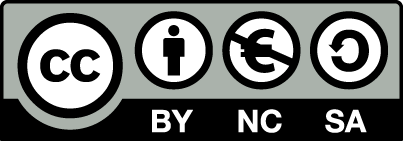 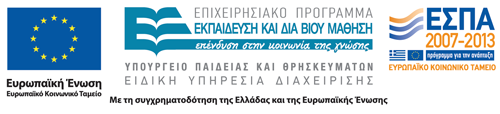 Σημειώματα
Σημείωμα Αναφοράς
Copyright Τεχνολογικό Εκπαιδευτικό Ίδρυμα Αθήνας, Αναστάσιος Κριεμπάρδης 2014. Αναστάσιος Κριεμπάρδης. «Αιματολογία ΙΙΙ (Ε). Ενότητα 6: Χρόνος Προθρομβίνης (PT) - Χρόνος Ενεργοποιημένης Ατελούς Θρομβοπλαστίνης (APTT)». Έκδοση: 1.0. Αθήνα 2014. Διαθέσιμο από τη δικτυακή διεύθυνση: ocp.teiath.gr.
Σημείωμα Αδειοδότησης
Το παρόν υλικό διατίθεται με τους όρους της άδειας χρήσης Creative Commons Αναφορά, Μη Εμπορική Χρήση Παρόμοια Διανομή 4.0 [1] ή μεταγενέστερη, Διεθνής Έκδοση.   Εξαιρούνται τα αυτοτελή έργα τρίτων π.χ. φωτογραφίες, διαγράμματα κ.λ.π., τα οποία εμπεριέχονται σε αυτό. Οι όροι χρήσης των έργων τρίτων επεξηγούνται στη διαφάνεια  «Επεξήγηση όρων χρήσης έργων τρίτων». 
Τα έργα για τα οποία έχει ζητηθεί άδεια  αναφέρονται στο «Σημείωμα  Χρήσης Έργων Τρίτων».
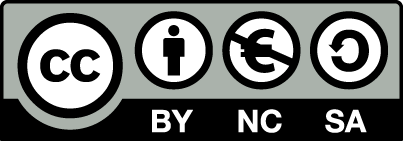 [1] http://creativecommons.org/licenses/by-nc-sa/4.0/ 
Ως Μη Εμπορική ορίζεται η χρήση:
που δεν περιλαμβάνει άμεσο ή έμμεσο οικονομικό όφελος από την χρήση του έργου, για το διανομέα του έργου και αδειοδόχο
που δεν περιλαμβάνει οικονομική συναλλαγή ως προϋπόθεση για τη χρήση ή πρόσβαση στο έργο
που δεν προσπορίζει στο διανομέα του έργου και αδειοδόχο έμμεσο οικονομικό όφελος (π.χ. διαφημίσεις) από την προβολή του έργου σε διαδικτυακό τόπο
Ο δικαιούχος μπορεί να παρέχει στον αδειοδόχο ξεχωριστή άδεια να χρησιμοποιεί το έργο για εμπορική χρήση, εφόσον αυτό του ζητηθεί.
Επεξήγηση όρων χρήσης έργων τρίτων
Δεν επιτρέπεται η επαναχρησιμοποίηση του έργου, παρά μόνο εάν ζητηθεί εκ νέου άδεια από το δημιουργό.
©
διαθέσιμο με άδεια CC-BY
Επιτρέπεται η επαναχρησιμοποίηση του έργου και η δημιουργία παραγώγων αυτού με απλή αναφορά του δημιουργού.
διαθέσιμο με άδεια CC-BY-SA
Επιτρέπεται η επαναχρησιμοποίηση του έργου με αναφορά του δημιουργού, και διάθεση του έργου ή του παράγωγου αυτού με την ίδια άδεια.
διαθέσιμο με άδεια CC-BY-ND
Επιτρέπεται η επαναχρησιμοποίηση του έργου με αναφορά του δημιουργού. 
Δεν επιτρέπεται η δημιουργία παραγώγων του έργου.
διαθέσιμο με άδεια CC-BY-NC
Επιτρέπεται η επαναχρησιμοποίηση του έργου με αναφορά του δημιουργού. 
Δεν επιτρέπεται η εμπορική χρήση του έργου.
Επιτρέπεται η επαναχρησιμοποίηση του έργου με αναφορά του δημιουργού
και διάθεση του έργου ή του παράγωγου αυτού με την ίδια άδεια.
Δεν επιτρέπεται η εμπορική χρήση του έργου.
διαθέσιμο με άδεια CC-BY-NC-SA
διαθέσιμο με άδεια CC-BY-NC-ND
Επιτρέπεται η επαναχρησιμοποίηση του έργου με αναφορά του δημιουργού.
Δεν επιτρέπεται η εμπορική χρήση του έργου και η δημιουργία παραγώγων του.
διαθέσιμο με άδεια 
CC0 Public Domain
Επιτρέπεται η επαναχρησιμοποίηση του έργου, η δημιουργία παραγώγων αυτού και η εμπορική του χρήση, χωρίς αναφορά του δημιουργού.
Επιτρέπεται η επαναχρησιμοποίηση του έργου, η δημιουργία παραγώγων αυτού και η εμπορική του χρήση, χωρίς αναφορά του δημιουργού.
διαθέσιμο ως κοινό κτήμα
χωρίς σήμανση
Συνήθως δεν επιτρέπεται η επαναχρησιμοποίηση του έργου.
Διατήρηση Σημειωμάτων
Οποιαδήποτε αναπαραγωγή ή διασκευή του υλικού θα πρέπει να συμπεριλαμβάνει:
το Σημείωμα Αναφοράς
το Σημείωμα Αδειοδότησης
τη δήλωση Διατήρησης Σημειωμάτων
το Σημείωμα Χρήσης Έργων Τρίτων (εφόσον υπάρχει)
μαζί με τους συνοδευόμενους υπερσυνδέσμους.
Χρηματοδότηση
Το παρόν εκπαιδευτικό υλικό έχει αναπτυχθεί στo πλαίσιo του εκπαιδευτικού έργου του διδάσκοντα.
Το έργο «Ανοικτά Ακαδημαϊκά Μαθήματα στο ΤΕΙ Αθηνών» έχει χρηματοδοτήσει μόνο την αναδιαμόρφωση του εκπαιδευτικού υλικού. 
Το έργο υλοποιείται στο πλαίσιο του Επιχειρησιακού Προγράμματος «Εκπαίδευση και Δια Βίου Μάθηση» και συγχρηματοδοτείται από την Ευρωπαϊκή Ένωση (Ευρωπαϊκό Κοινωνικό Ταμείο) και από εθνικούς πόρους.
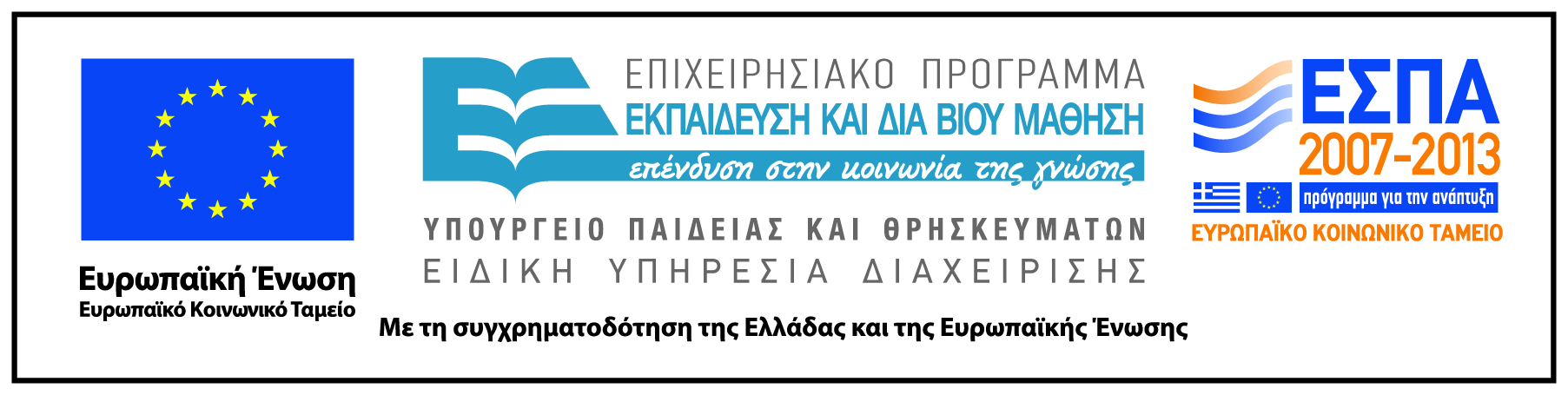